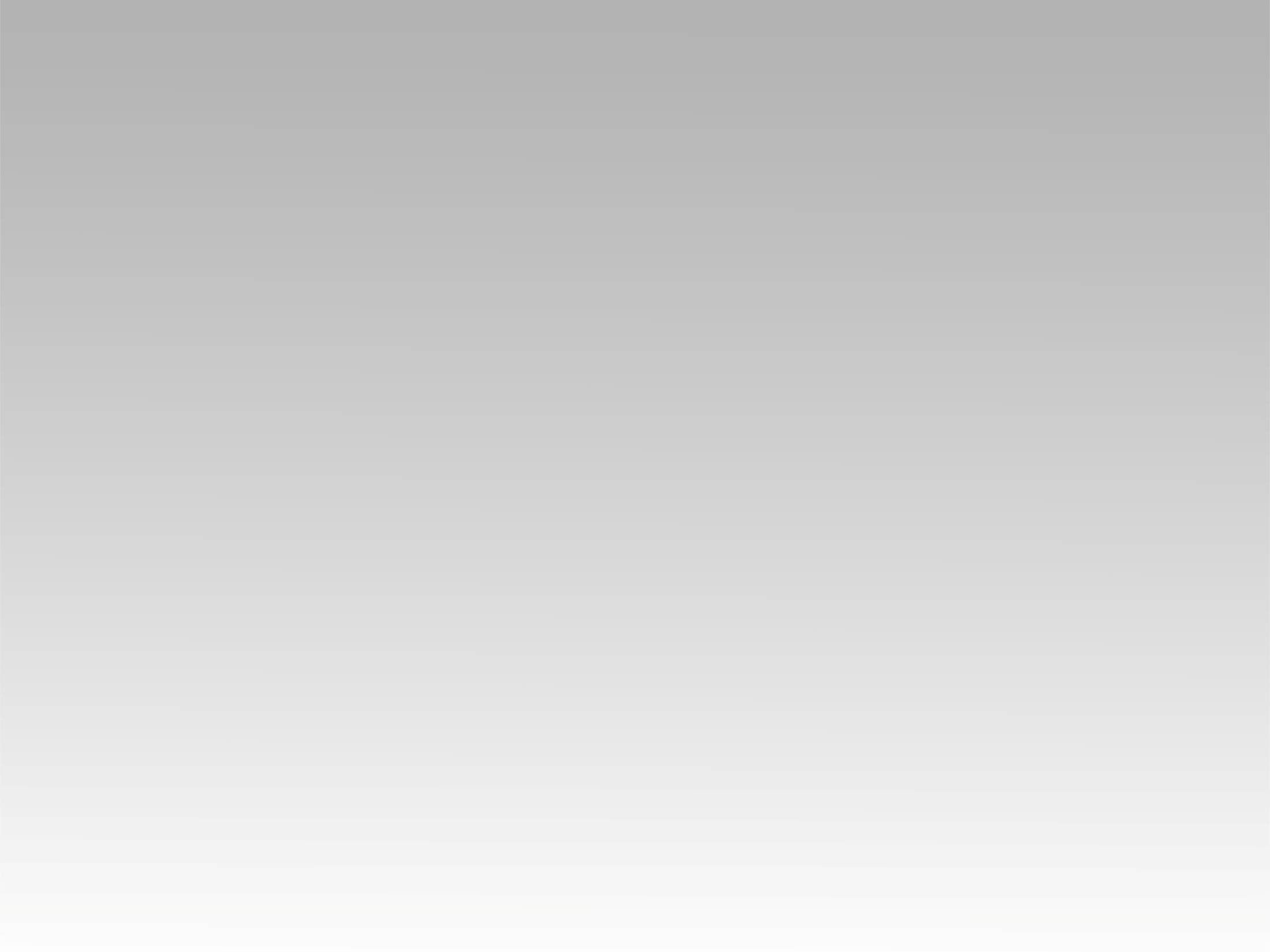 تـرنيــمة
عَلى صَليبٍ عُلِّقَ
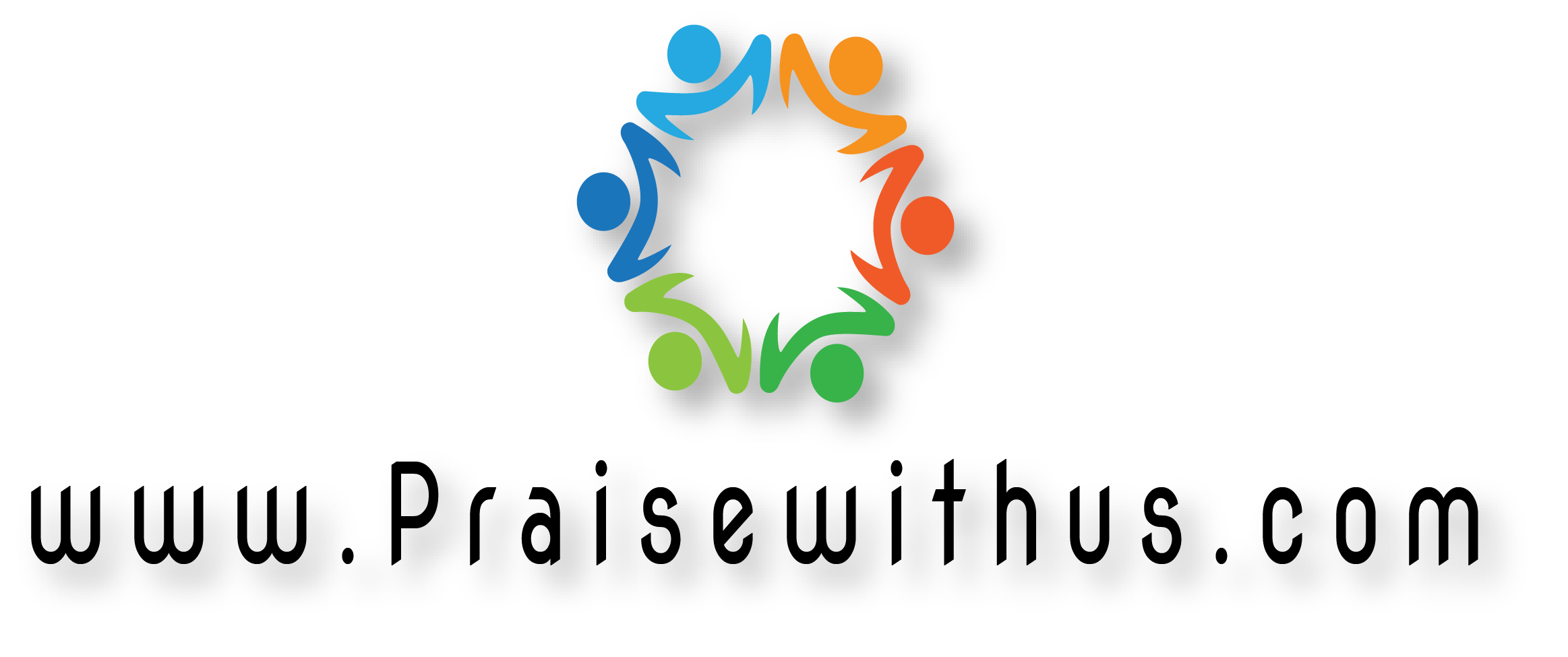 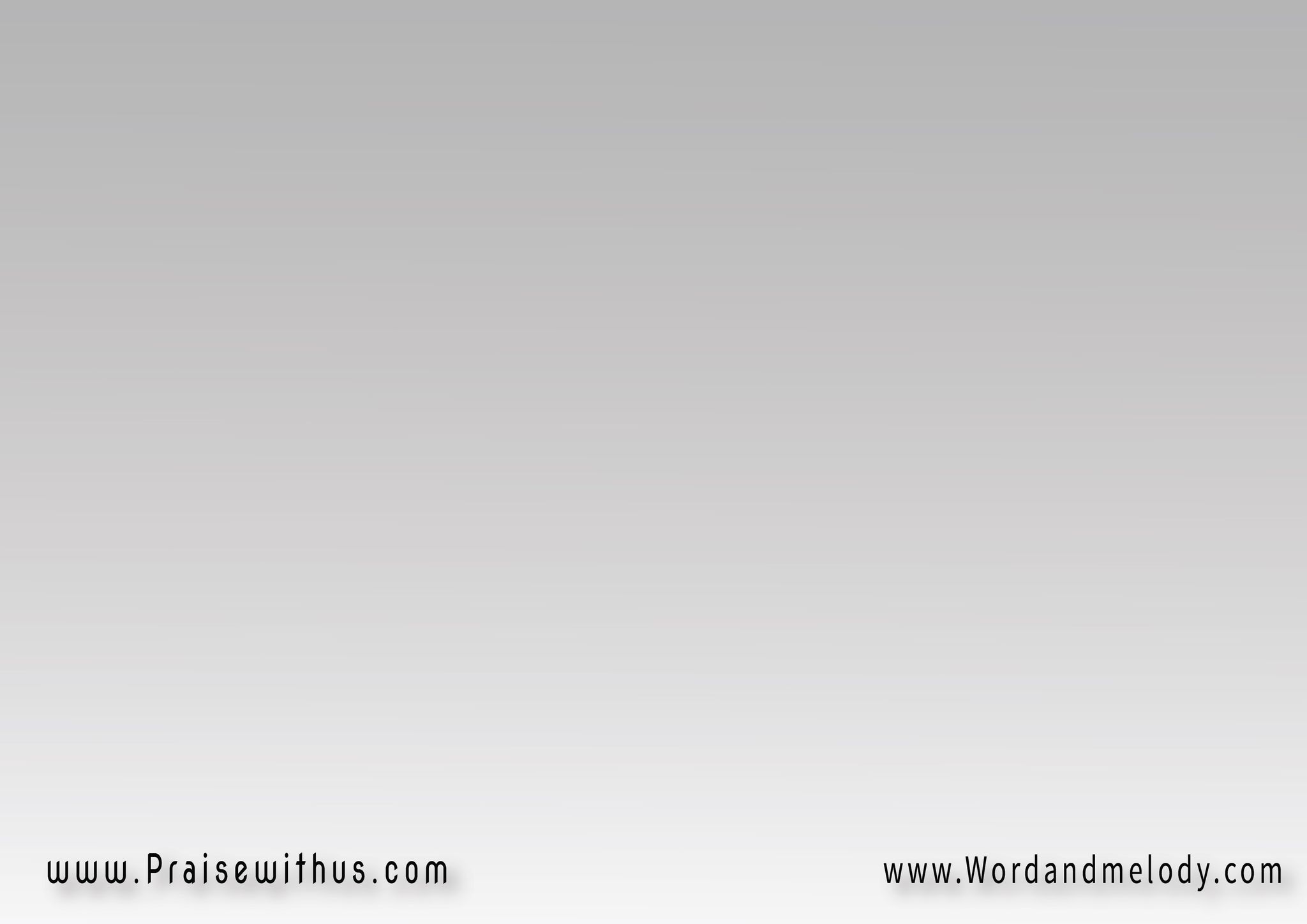 1- عَلى صَليبٍ عُلِّقَ   كَمُجرِمٍ وَآثِمِفَلا الإلَهُ أشـــــــــفَقَ   وَلا أنا بِفَاهِمِأُدخِلَ في فُرنِ الأَلَم   وَاحَتَرَفَ الحُزنَ الشَّديدْوَاختَبَرَ الرَّفضَ فَلَم   يَكُنْ كَحُزنِــــــــهِ الفَريدْ
aala Saleeben aolleqa   ka mojremen wa aathemifalal elaho ashfaqa   wala ana be fahemiodkhela fi forne alalam   wahtaraf alhozna ashadeedwakhtabara alrrafDa falam   yakon ka hoznehi alfareedHe was hung on the cross as a criminal. I do not understand why the Father had no sympathy. He was pushed into the furnace of pain and rejection like nobody else did.
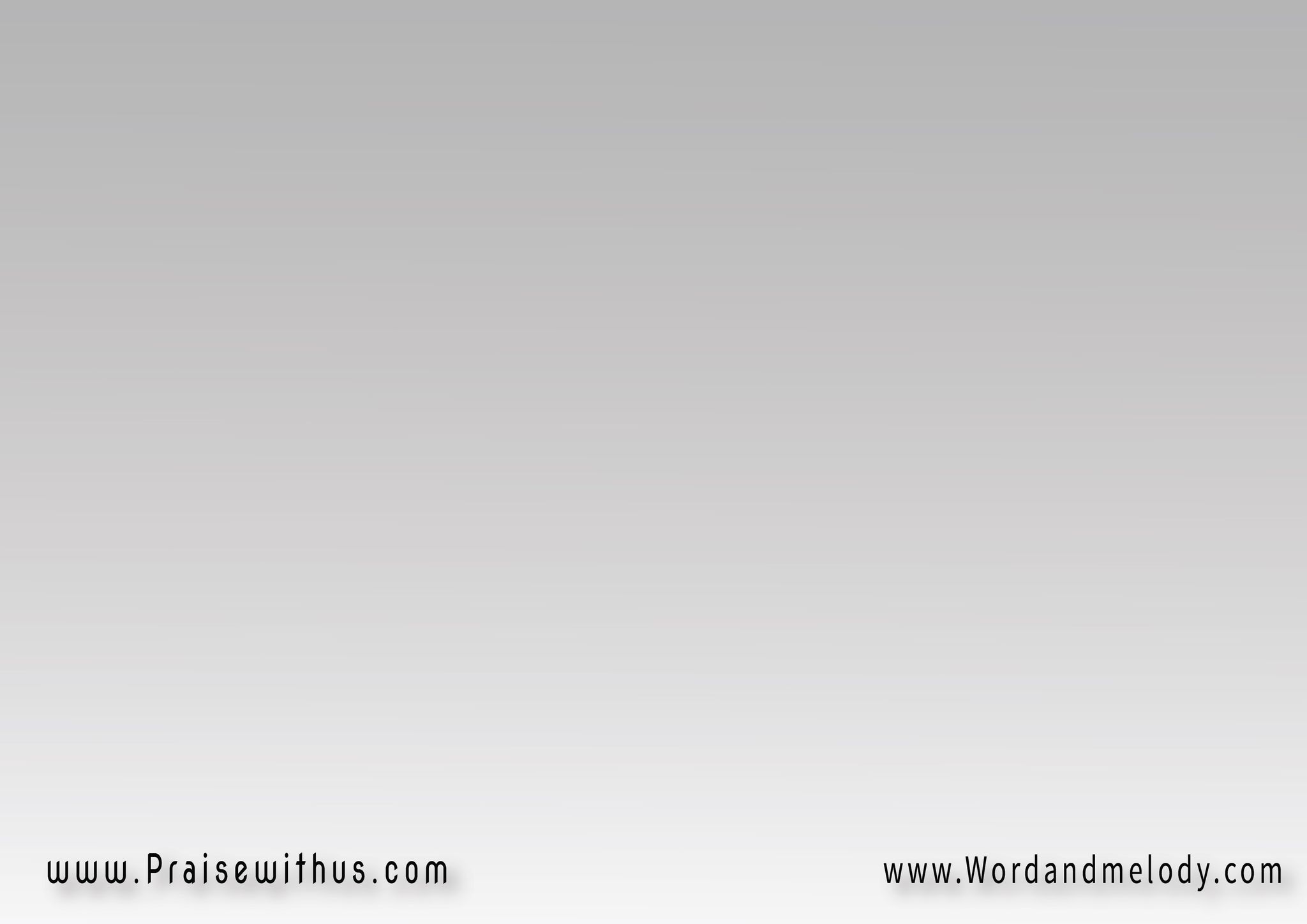 لَمَّا نَظَرْتُ وَجهَهُ   كَانَ بِلا أيِّ جَمَـــالْالذُّلُّ كَانَ شِبهَــــهُ   كَيفَ لَهُ ذا الاِحتِمَالْلم أرَ فِيهِ مُغــريَا   مَنظَرُهُ لا يُشتَهَــــىلِذا أشَحتُ وَجهيَ   عَن حُلُمٍ (قد اِنتَهَـى)6
lamma nazarto wajhaho   kana bela aye jamalaththollo kana shebhaho   kayfa laho tha lehtemallam ara fihi moghria   manzaroho la yoshtahaletha ashahto wajhia   aan holomen (qad entaha)6
He had no beauty, He was humiliated, how could He 
tolerate that? I turned away my face as my dream has ended.
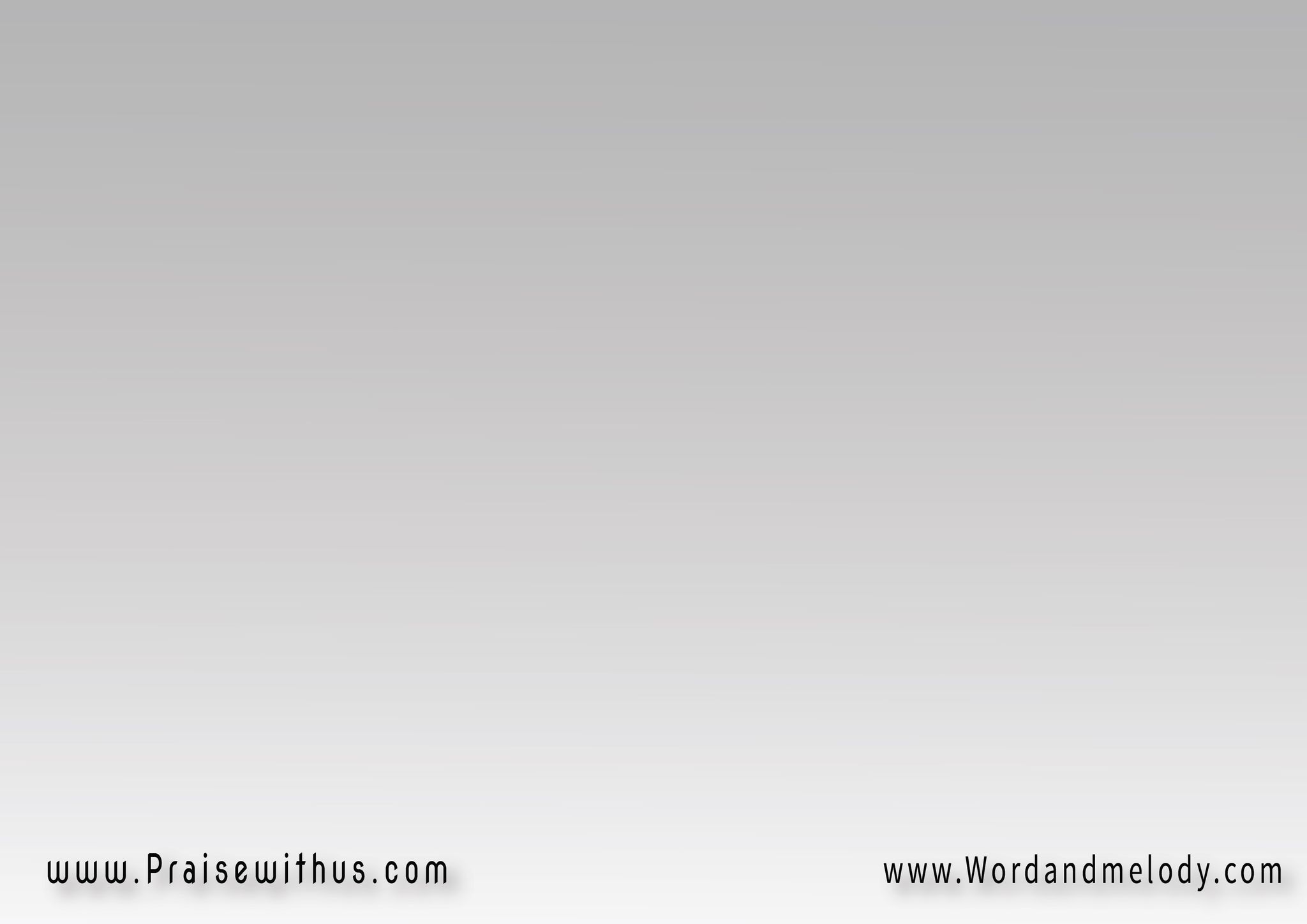 2- خَاطَبَني في رُوحِـيَ   أنا حَمَلتُ إثمَــــــــــكَفَصَارَ لي جرُوحــــــيَ   وَعِشتُـــــــــهُ جَحيمَكَمَوْتي أنا حَيَـــــــــــاتُكَ   نَزفُ دِمَائي لِلشِّــــفَاءْدَيْنُونَتــــــــــــي نَجَاتُكَ   عَنْكَ أخَذتُ ذا القَضَاءْ
khatabani fi rohia   ana hamalto ethmakafa Sara li jorohia   wa aeshtoho jahimakamawti ana hayatoka   nazfo demaai lelshshefaadaynonati najatoka   aanka akhathto tha alqaDaaHe talked to me in the spirit and said “I carried your sin that became my wounds and I entered your furnace. My death is your life, my blood heals, I took your judgment to save you”.
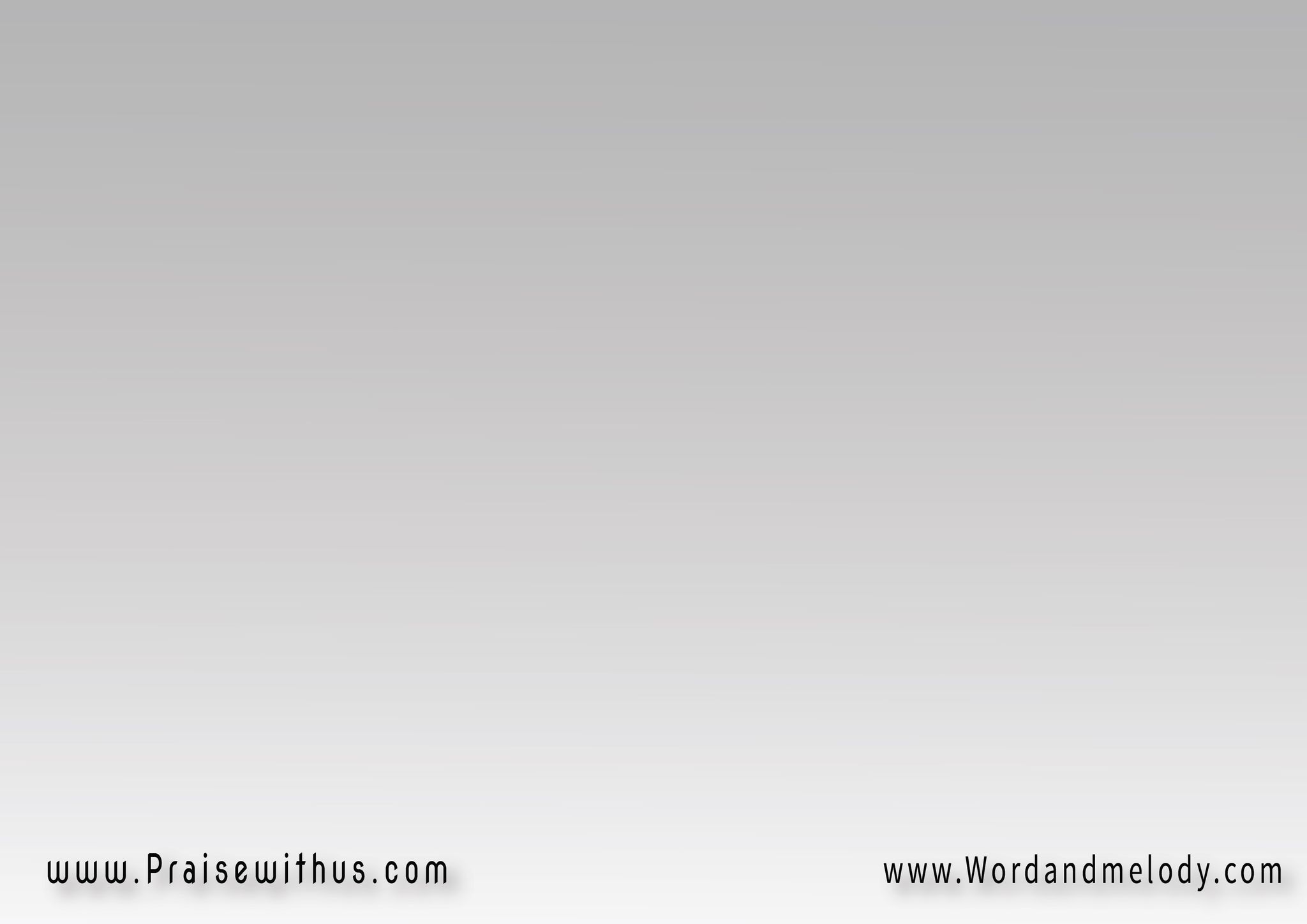 في لَحظَــــــةٍ تَغَيَّرَ   مَعنَى الحَيَاةِ كَامِلافَهِمتُ ذَاكَ المَنظَرَ   كُلُّ سَـــــوَادِهِ حَلاأسئِلَتي اِرتَاحَت بيَ   حِينَ بَدَا يُجيبُنــــيطَوْعَاً قَضَى لِأجلِيَ   لِأنَّهُ (يُحِبُّنــــــــي)6
fi lahzaten taghayyara   maana alhayati kamelafahemto thaka almanzara   kollo sawadehi halaasaelati ertahat bia   heena bada yojeebonitawaan qaDa le ajlia   le annaho (yohebboni)6Life changed in a blink and I understood the whole scene, its darkness became sweet. All my questions were answered when He talked to me. He died for me because He loves me.
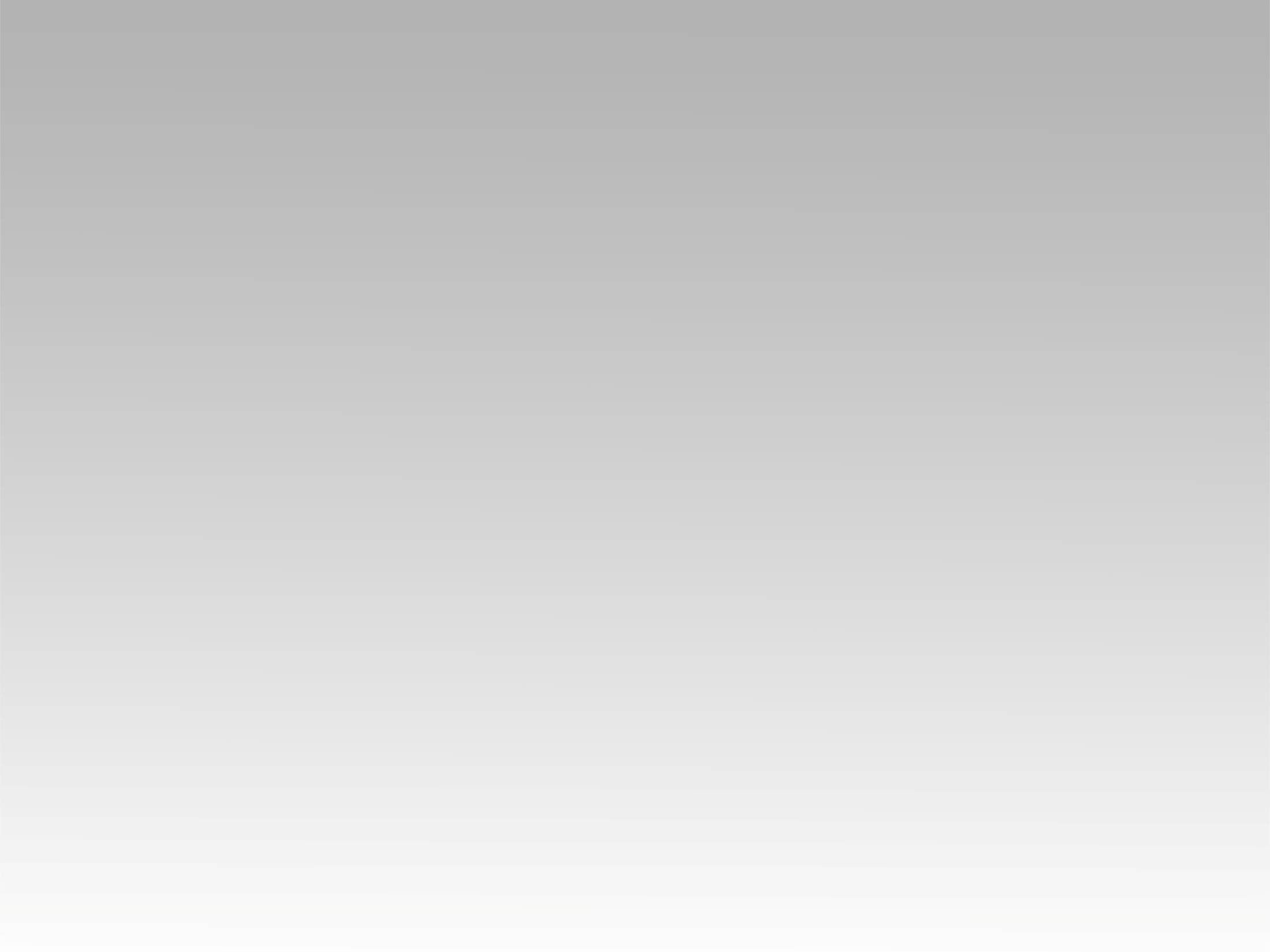 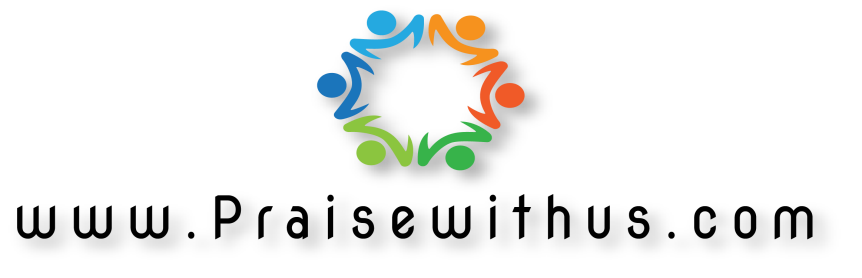